МБОУ «Начальная школа – детский сад №44»
Виртуальная экскурсия в банк«Вот где хранятся деньги!»
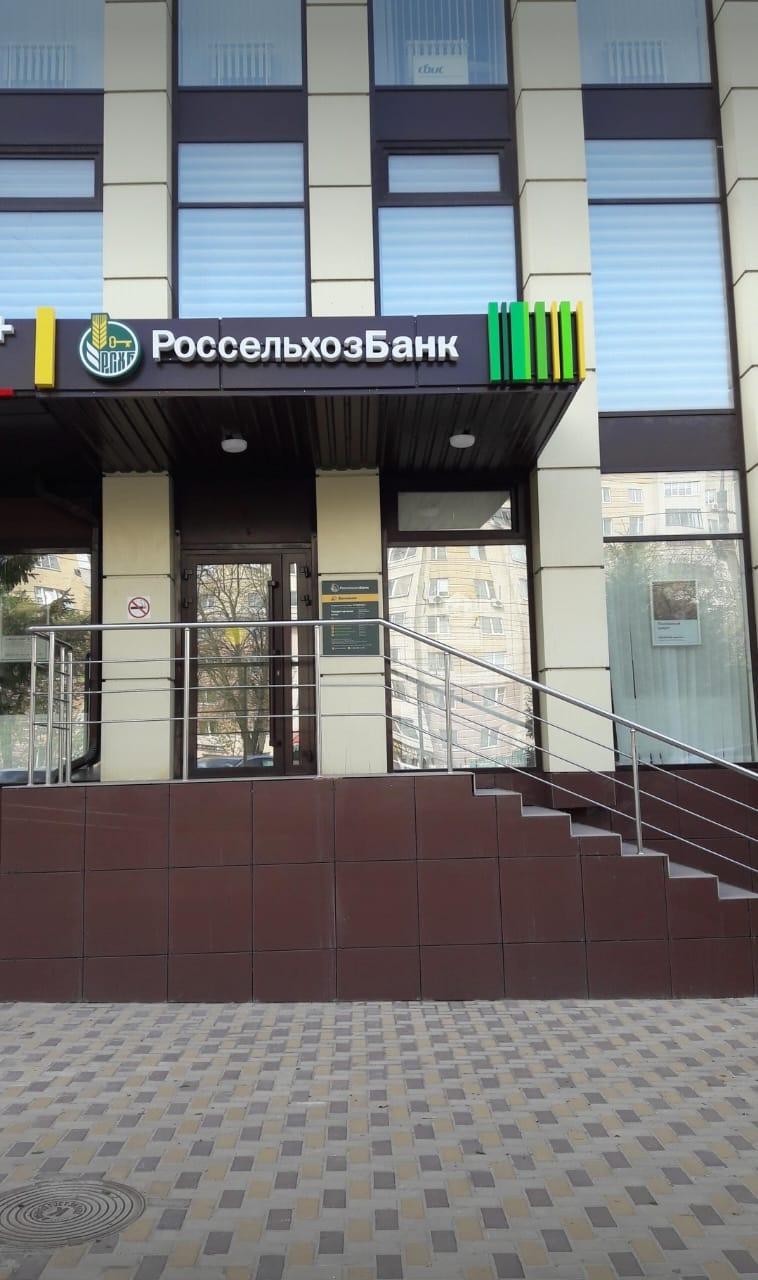 Подготовили 
воспитатели средней группы «Капелька»
Надточеева Елена Владимировна 
Ерицян Нора Володяевна
г. Белгород, 2022
Добро пожаловать вРоссельхозбанк!
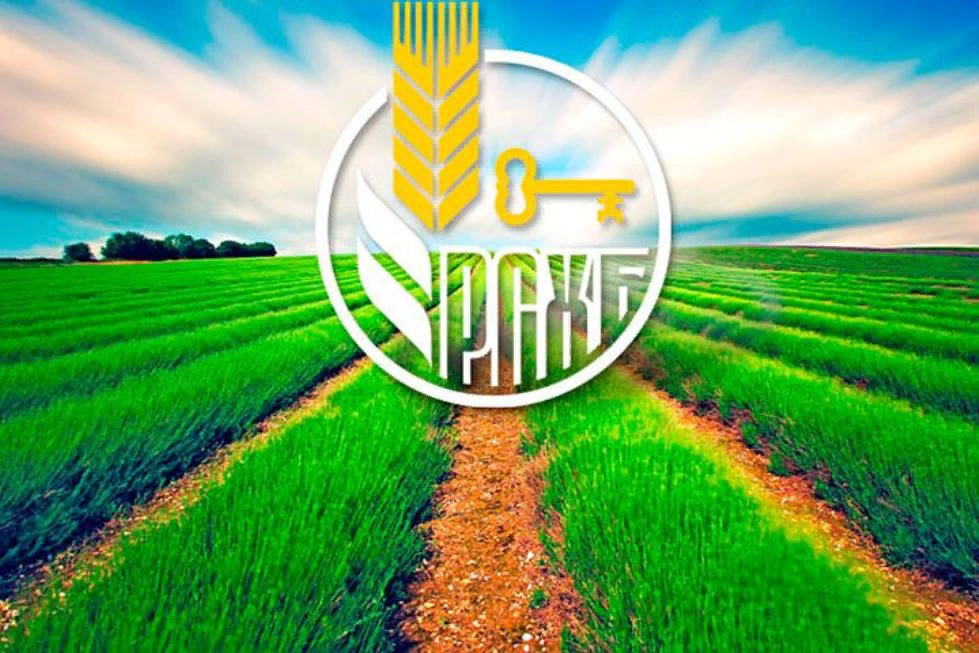 У входа нас встречает стойка с информацией. 
На ней написано обо всех услугах, которые можно сделать в банке.
Также у входа стоит банкомат. 
Через него можно получить деньги.
Деньги хранятся в банке на счете. 
Чтобы получить их со счета, нужно воспользоваться картой. Для этого нужно подойти к банкомату, вставить карту  и набрать пин-код.
Еще в банке можно отправить деньги другим людям или положить их на счет.
Это делают работники банка. 

Они называются операционисты.
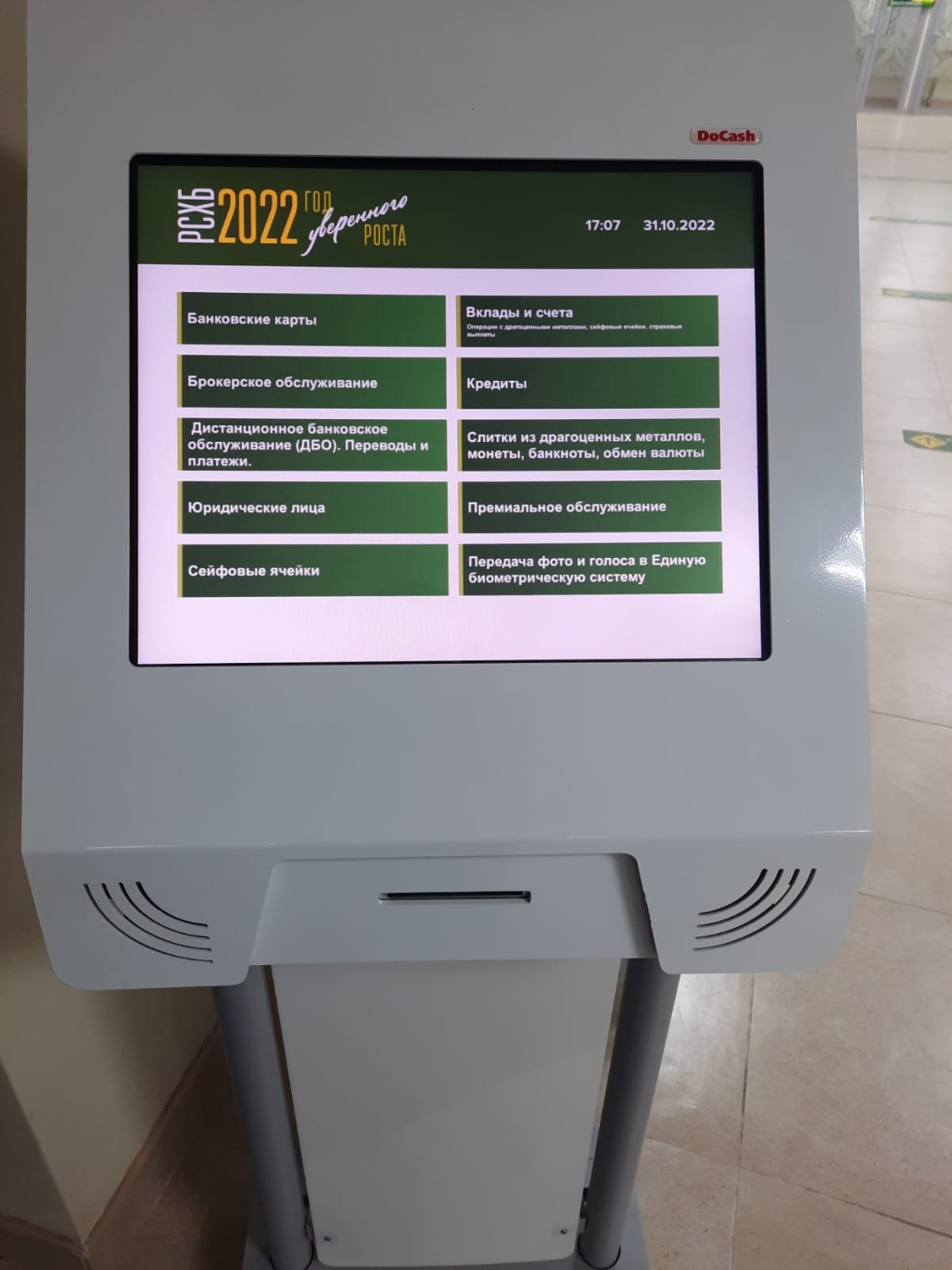 Чтобы попасть к операционисту, 
нужно получить талончик с номером. 

Талончик выдает специальный аппарат
Нужно выбрать на экране нужную операцию и аппарат выпустит талон с номером
По этому номеру операционист пригласит Вас к себе и поможет отправить деньги
Рабочее место операциониста находится в  операционном зале
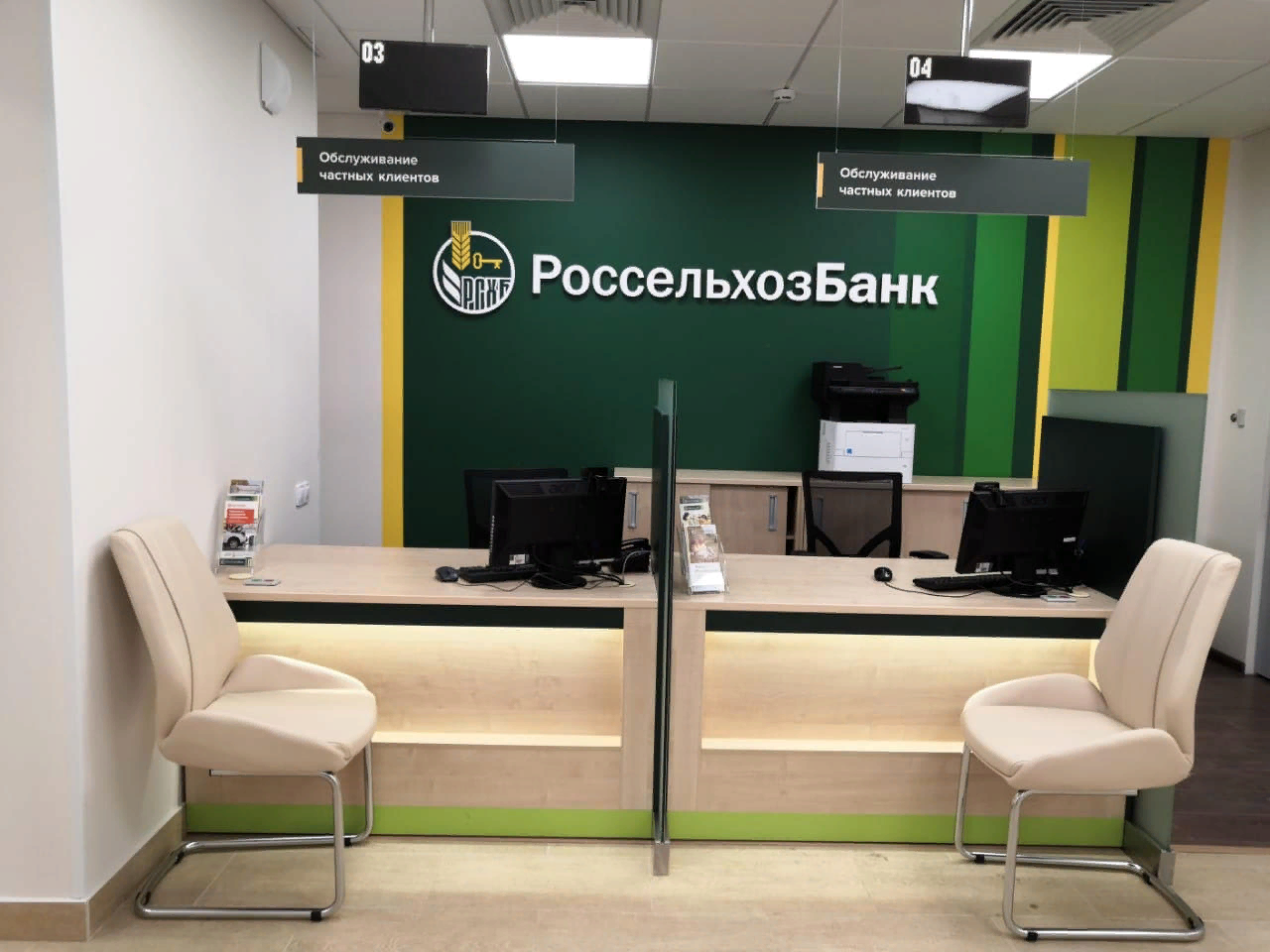 Люди берут талончики и идут к операционистам для того, чтобы совершить операцию с деньгами.
Еще в банке можно купить монеты. 
Многие люди их коллекционируют.
Собирают в специальный альбом.
Они бывают разные: 
с разными рисунками, из золота и серебра.
Монеты можно купить
 в кассе.
Спасибо за внимание!
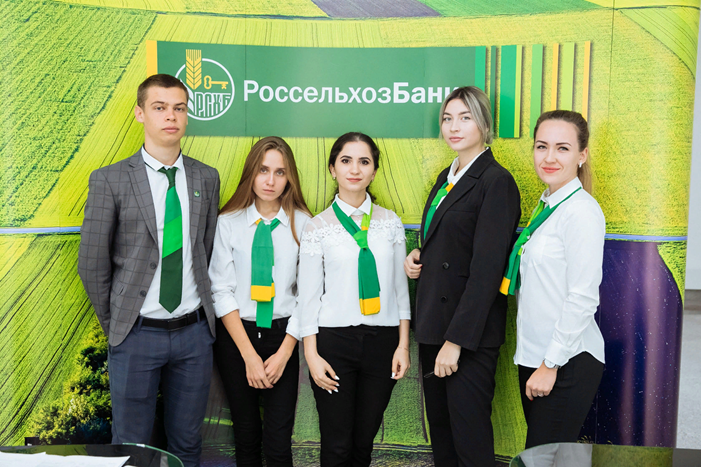